NEAR supports to investments and engagement with private sector
European Banking Federation

Friday, 7 June 2024
Fulvio Capurso –
EU Commission DG NEAR
What are the Neighbourhood and Enlargement regions covered by DG NEAR ?
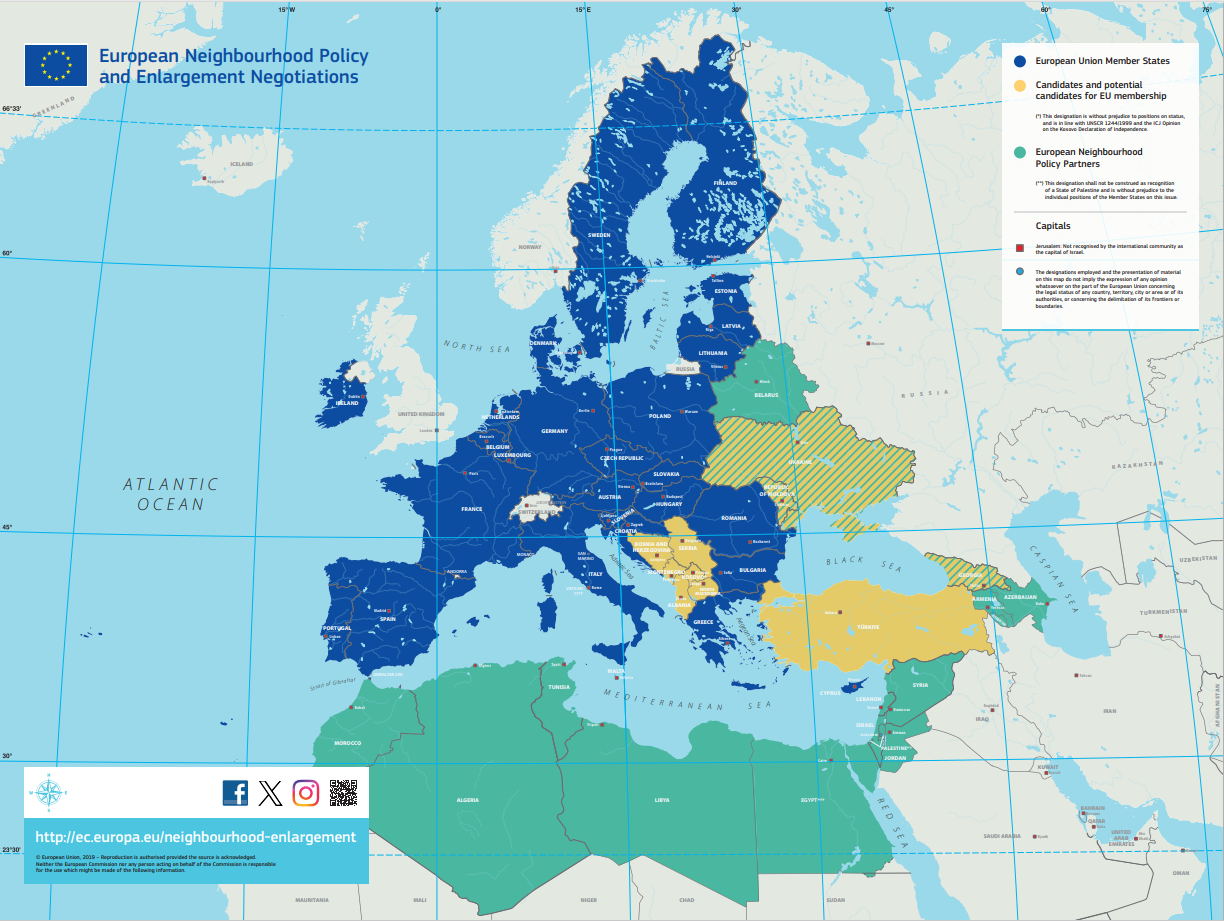 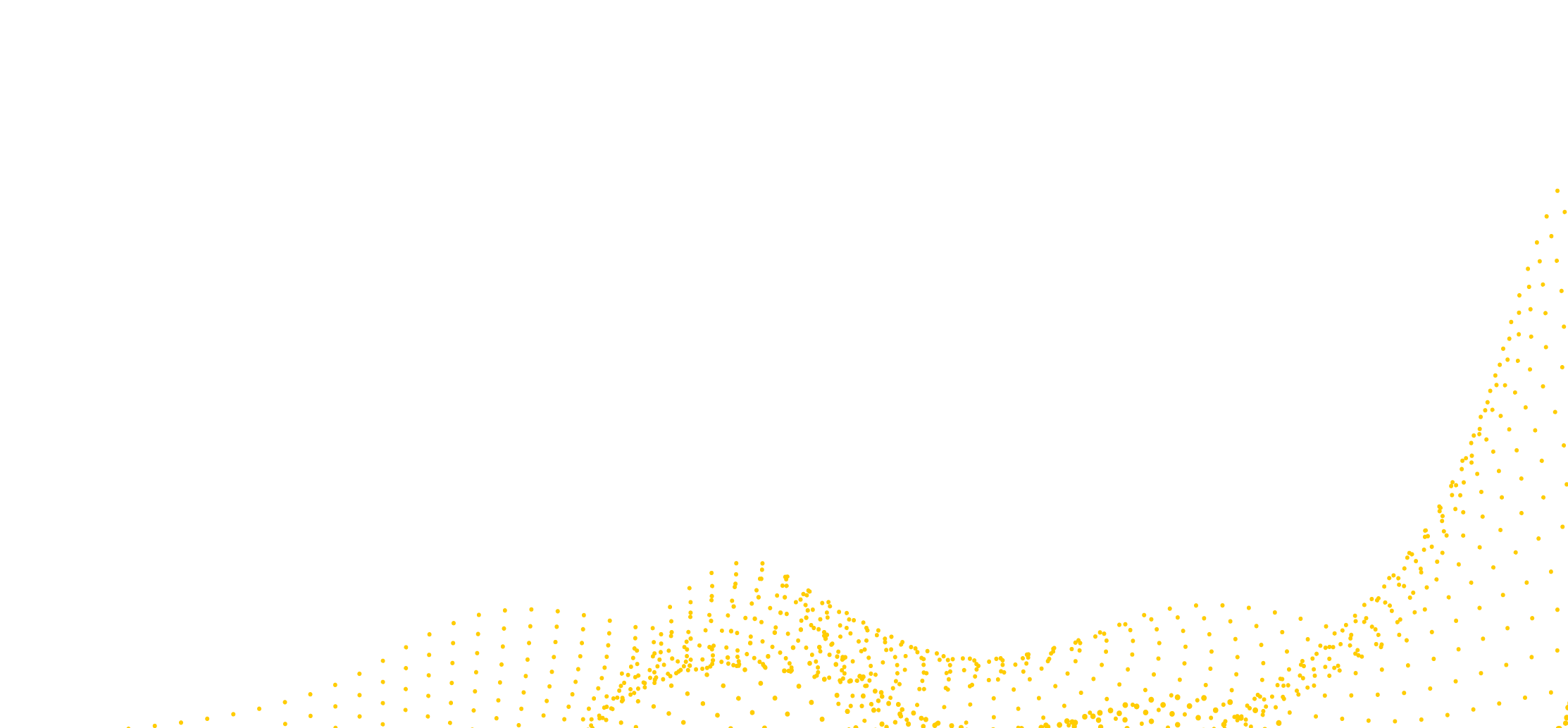 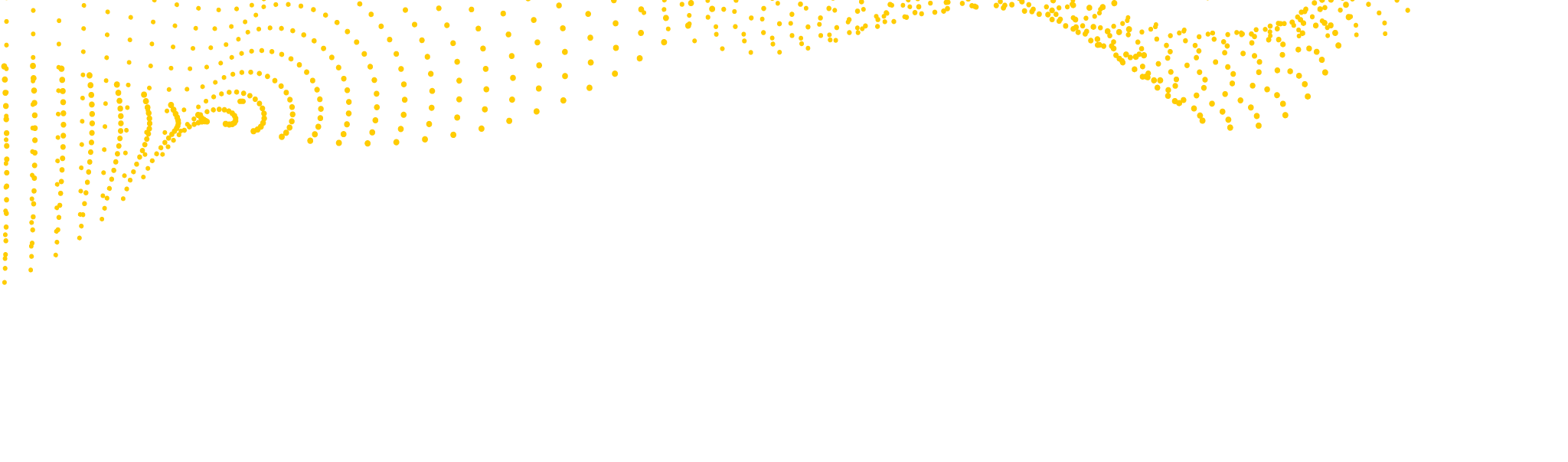 #GlobalGateway    #TeamEurope
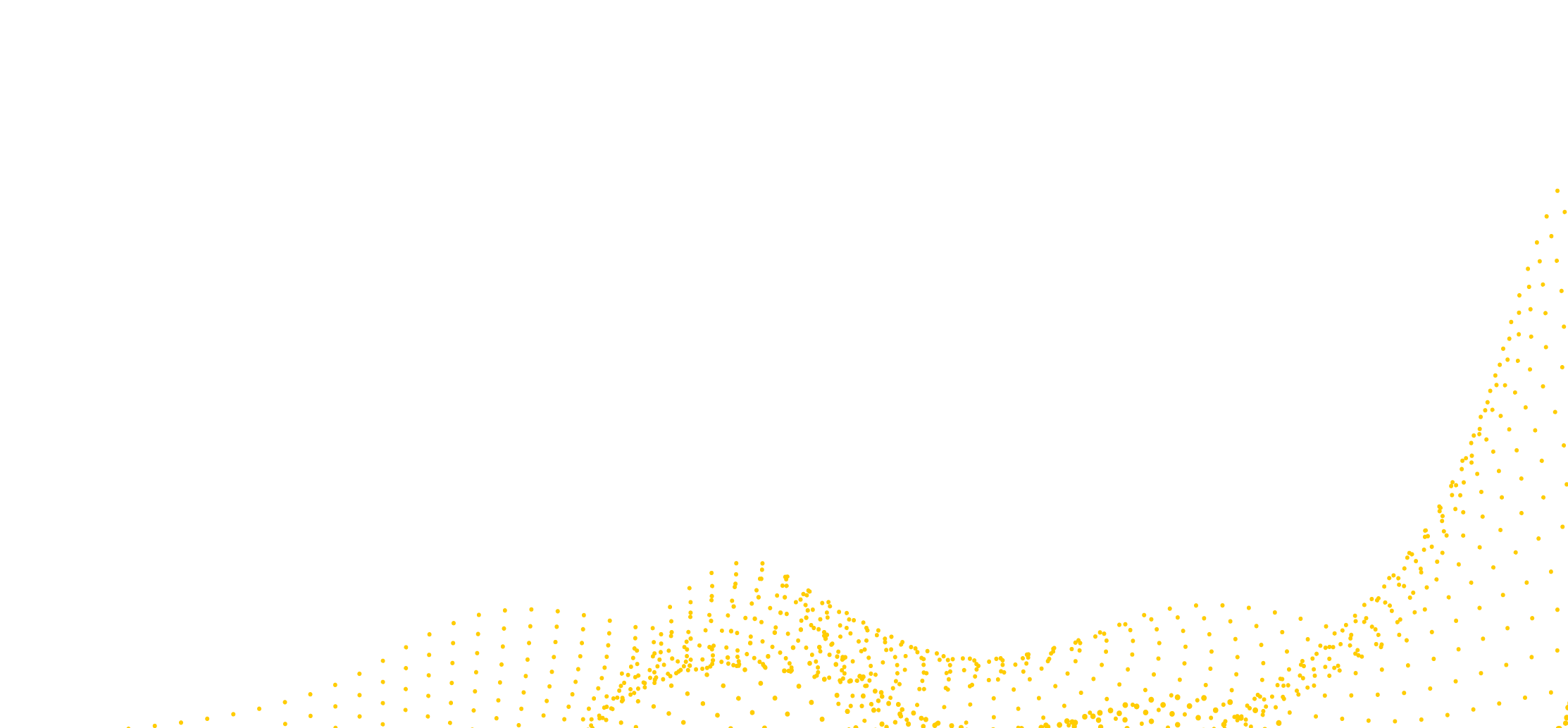 How is Global Gateway implemented in the NEAR region ?
The Economic and Investment Plans (EIPs) are the regional implementation of Global Gateway in Neighbourhood and Western Balkans

Three EIPs:

- Eastern Partnership
- Southern Neighbourhood
- Western Balkans

Same priority sectors as the rest of GG: digital, climate & energy, transport, health, education & research + important focus on private sector/SMEs development

Ambition to mobilise EUR 77 billion in investments between 2021 and 2027. On good track to deliver: currently EUR 50 billion expected mobilised investments through 484 operations.
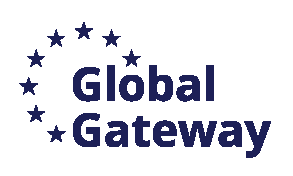 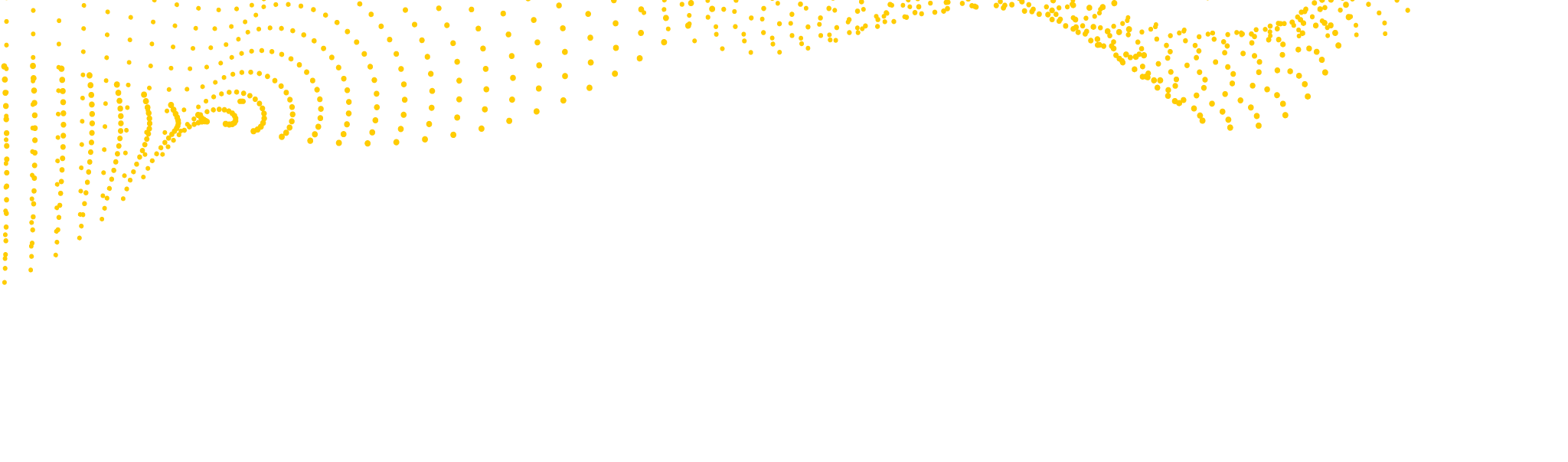 #GlobalGateway    #TeamEurope
EFSD+ Key Features
Size: Eur 40bn guarantee

Geographic scope: Global 

Scope: full spectrum of investment from sovereign to private sector

Policy first: Programmed to ensure alignment with national and regional priorities

Open and collaborative architecture

Financial Instruments combined with policy reforms and TA
EFSD+: EU Budgetary Guarantee
Unfunded Guarantee backed by the EU budget (AAA)

Unconditional, irrevocable guarantee on first demand

Comprehensive set of risk coverage: commercial, political, currency
 
Priced at concessional level based on impact criteria

Provided via Eligible Partner Financial Institutions (EU and International)

Catalyse private investments – Market creation/development
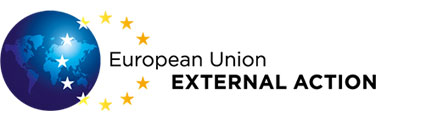 EFSD+ Mobilisation of private investment
Private Investors
Banks’ lending to SMEs
PPPs
Renewable Energy – off take risk
EU and Intern. FI
Mobilisation at Project Level
EFSD+
SDG Funds
Impact Bonds
Syndication Platforms
Mobilisation at Scale
EU and Intern. FI
Private Investors
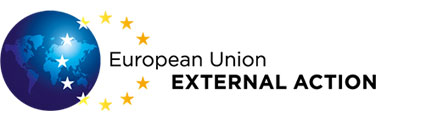 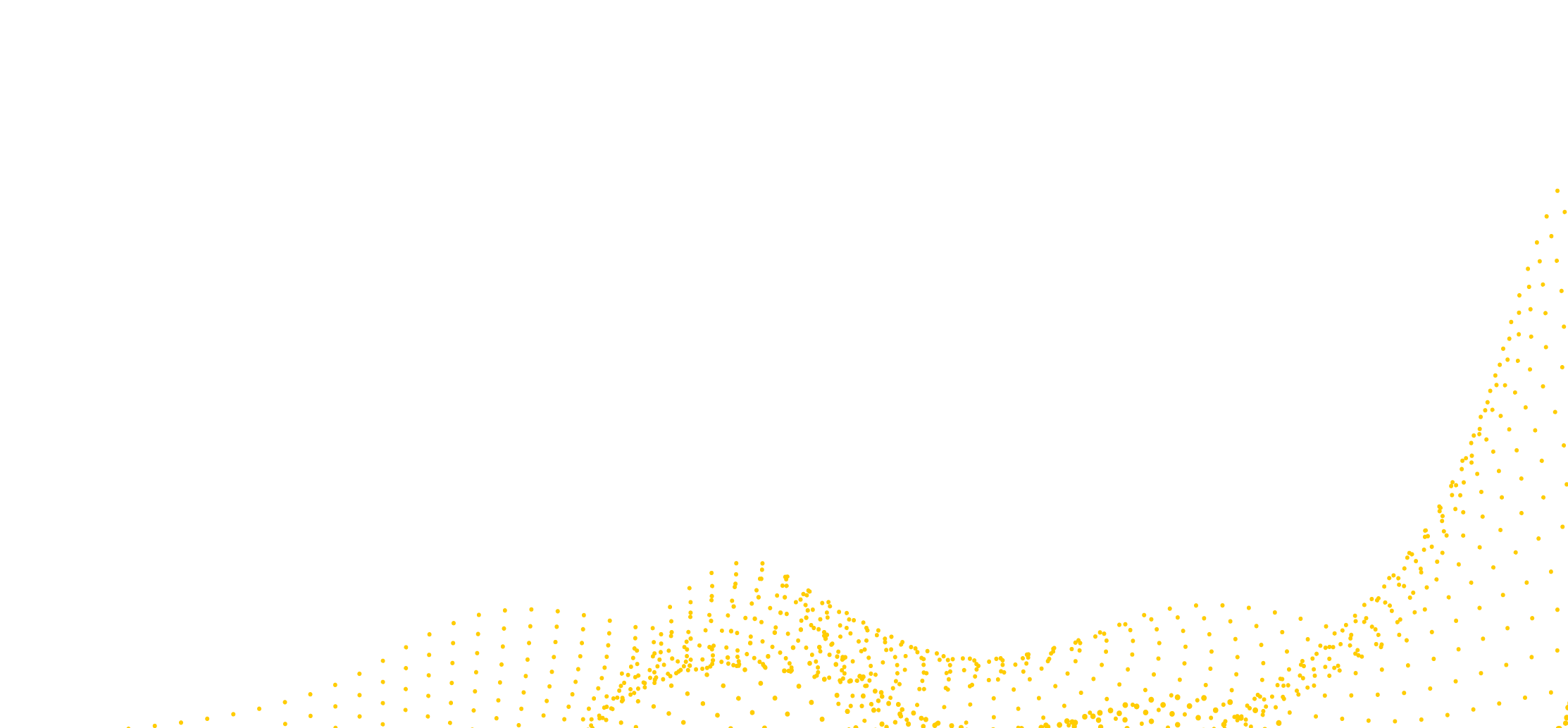 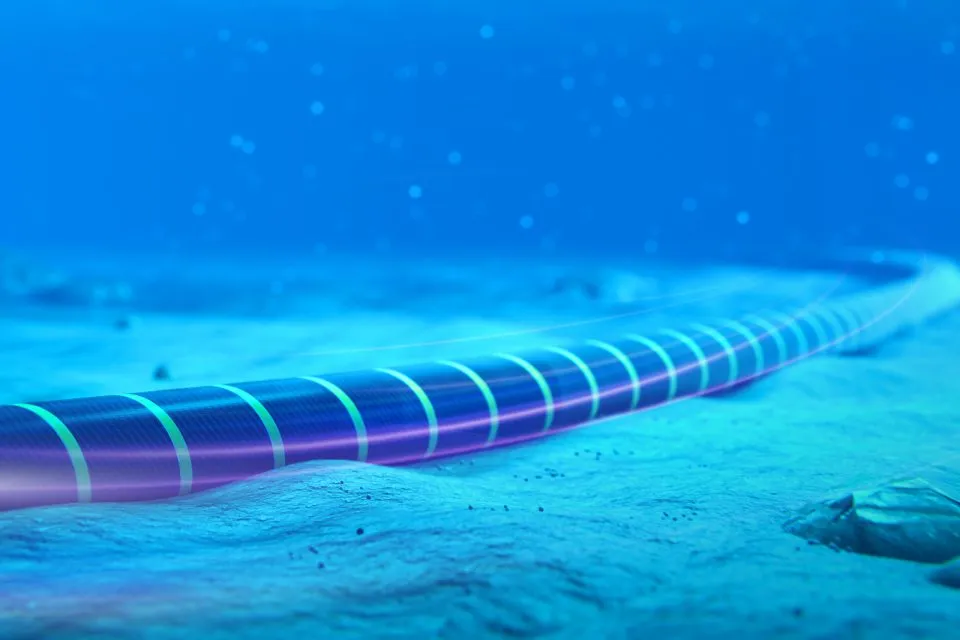 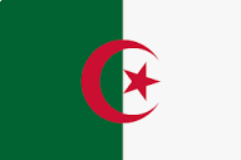 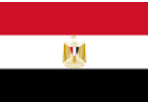 Flagship: Digital ConnectivityMEDUSA – regional North Africa
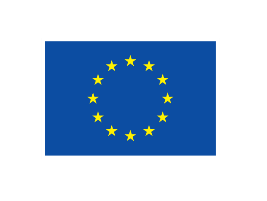 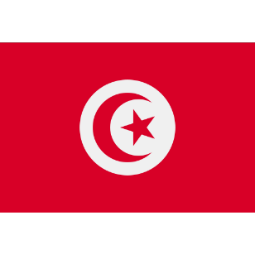 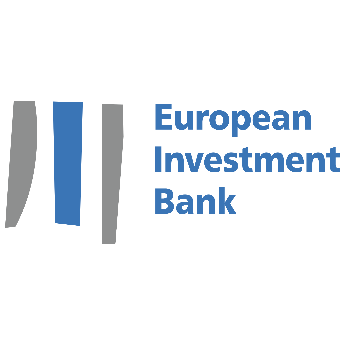 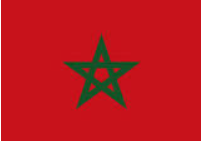 €342 M
total investment (estimated)
Algeria, Egypt, Morocco, Tunisia
Partner countries
7,100 km high-capacity optical-fibre submarine cable to connect both shores of the Mediterranean Sea.  It will integrate 500 universities and research centres from these countries into “EU essential terabit R&D network”. They will receive a 200 Giga bits per second connectivity for the next 20 years. SMEs will also benefit from this enhanced connectivity.
Objectives
EU, EIB; AFR-IX Telecom, Alcatel Submarine Networks, ASREN, GEANT, Orange
Partners
- Grant contribution agreement NEAR-EIB signed in July 2023.
- Launch of phase 1 of the project in 2024. 
- The project will be operational between 2025 and early 2026 (design life of 25 years)
Implementation stage
#GlobalGateway    #TeamEurope
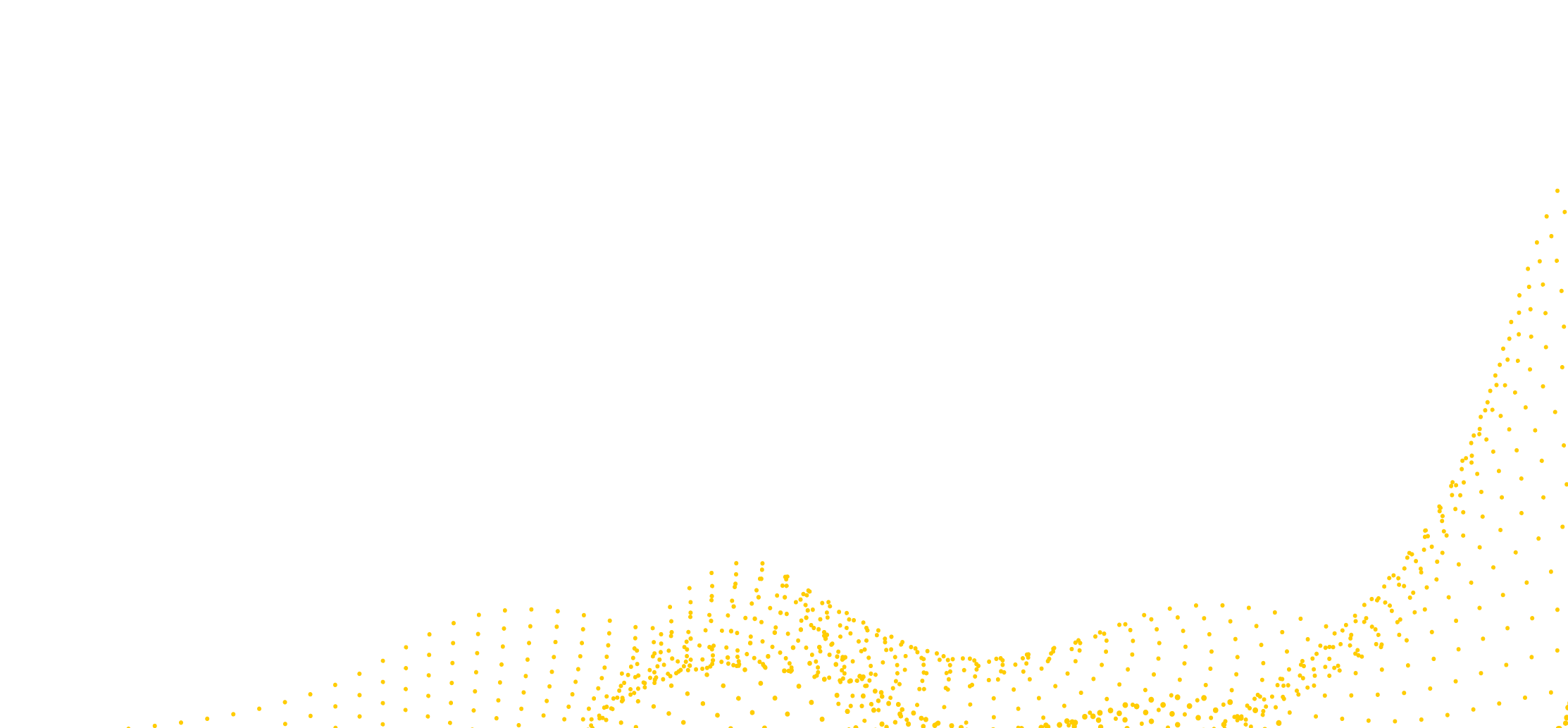 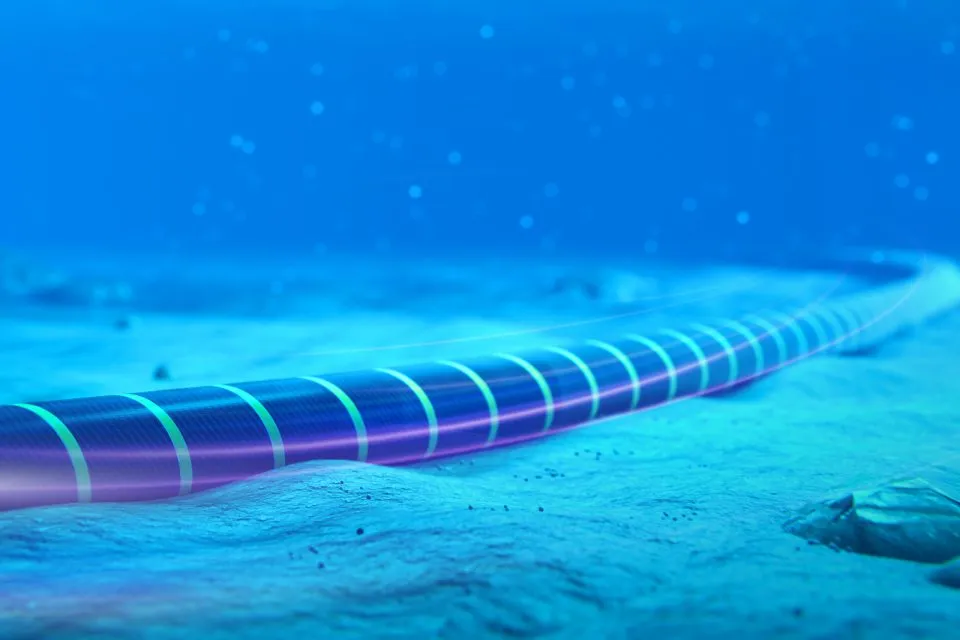 Clean energy / Flagship Energy ConnectivityGREGY project
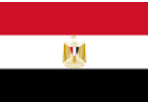 €3.5 Bn
total investment (estimated)
Egypt and Greece
Partner countries
A high-voltage electricity interconnection in the Eastern Mediterranean between Europe and Africa passing from Egypt to Greece.  The purpose would be to transmit 3 GW of green power, generated by solar and wind parks in Egypt, to the EU via Greece.
Objectives
Partners
Greece and other partners. Being determined.
Feasibility study to be finalised.
Since 25 October 2023, project retained in list of projects of mutual interest (PMI). Formal adoption by EC expected end November and then scrutiny of Council and EP at the beginning of 2024.
Implementation stage
#GlobalGateway    #TeamEurope
NEAR Task Force 
Engagement with Private Sector
Remit

Engage with European private sector to to deliver EU policy objectives
Objectives
Delivering the EIP targets: generate EUR 77bn of investments in the Neighb. and the Western Balkans

Filling the investment gap in strategic sectors, in partner countries

Contribute to the EU Open Strategic Autonomy

Contributing to EU economic partnerships with NEAR countries: building on the socio-economic analysis to deliver priority investments
Workstreams
Develop Market Intelligence
Matching Investments with Financial Instruments
Co-design customised solutions/
Pipeline generation
Strengthening Engagement with EBF
Concrete Initiatives – EIP flagship projects, investment priorities in Ukraine, energy south Med, EU strategic partnerships




Pipeline-based dialogue EU-IFIs-EBF




Pilot schemes to be replicated and scaled up
Thank youINTPA-GLOBAL-GATEWAY@ec.europa.euT
THANK YOU

Fulvio Capurso
Head of Sector – EU Guarantees – Private Investment 
European Commission, DG NEAR
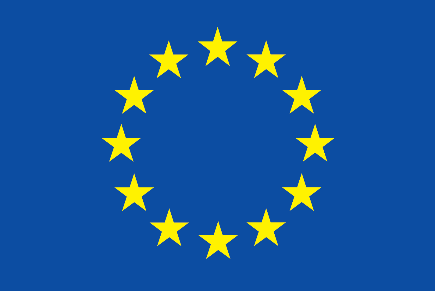 #Global Gateway #Team Europe